Ocular pharmacology
Challenges to drug delivery to the eye
Blood- retinal, blood- aqueous, blood- vitreous  barriers prevent high concentration of drugs passage from the blood stream
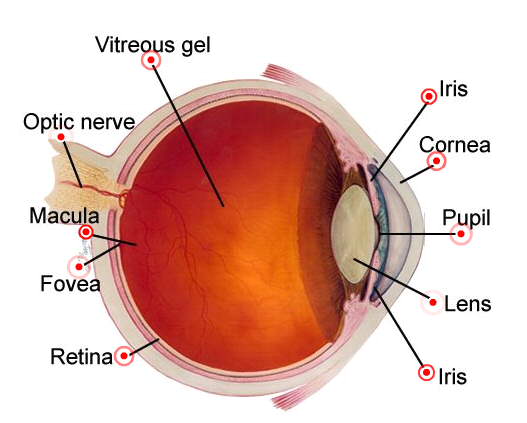 Most agents injected into the vitreous are cleared rapidly and therefore are ineffective
Subconjunctival and intravitreal injections carry a risk of infection
Ocular pharmacology
ILOS
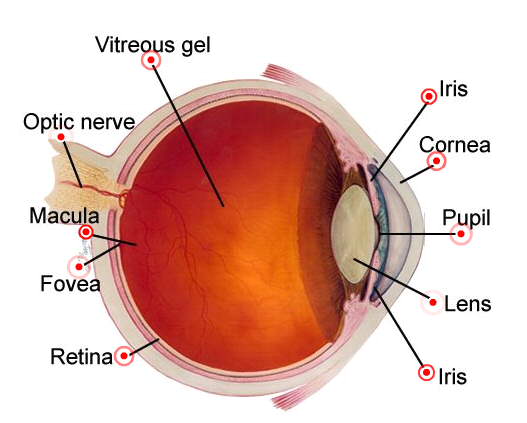 Outline common routes of administration of drugs to the eye
Discuss the pharmacokinetics of drugs applied topically to the eye
Classify drugs used for treatment of disorders of the eye
Elaborate on autonomic, anti-inflammatory  drugs & drugs used for glaucoma
Hint on ocular toxicity of some drugs
Routes of administration
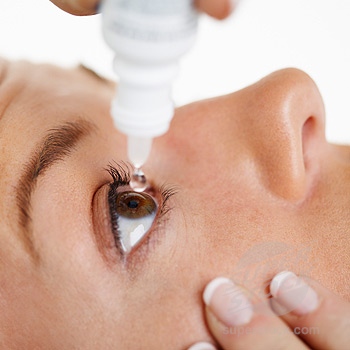 1- Topical
Eye drops
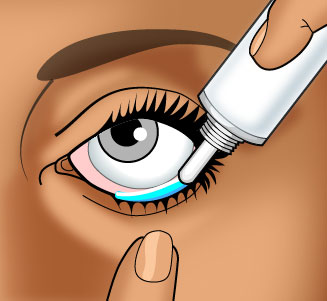 Ointments
Injections
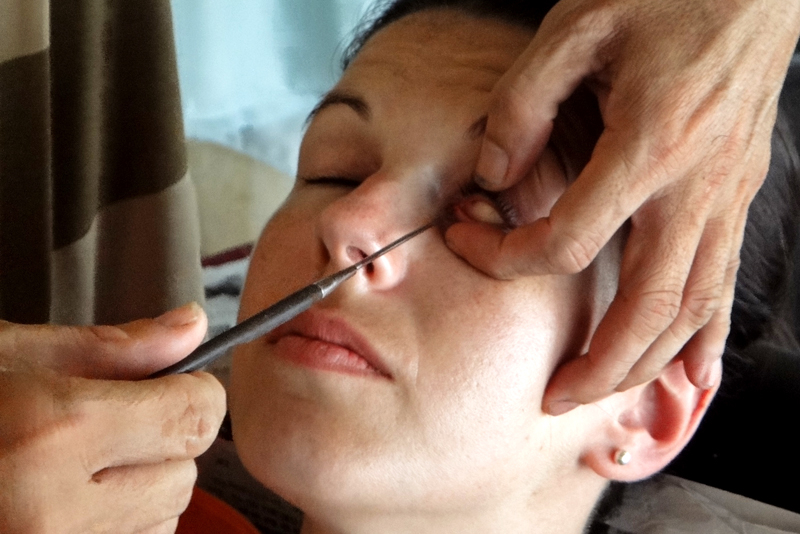 2- Systemic
Oral, IV
Topical applications
Advantages
Convenient
Economic
Relatively safe
Disadvantages
Compliance
Corneal & conjunctival toxicity
Pharmacokinetics of topical applications
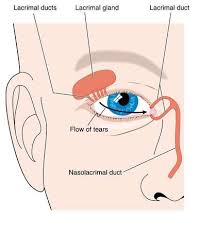 Absorption: After topical application, rate of absorption is determined by the time drug remains in cul-de-sac, tear, elimination by nasolacrimal drainage, binding to tear protein, metabolism, diffusion across cornea & conjunctiva.
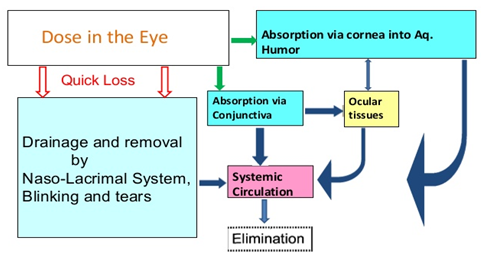 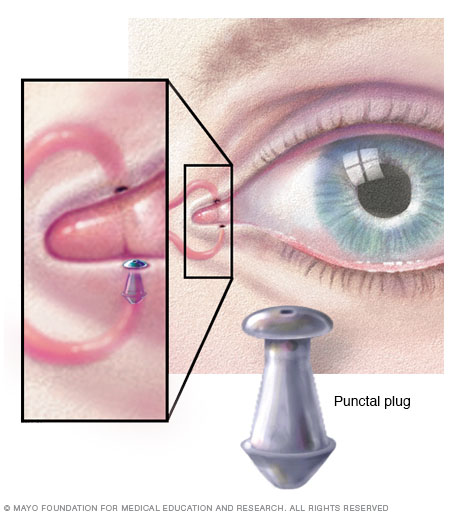 Drug residence time can be prolonged by plugging tear ducts or change of formulation
pharmacokinetics
Distribution: After corneal absorption, the drug accumulates in the aqueous humor , intraocular structures or systemically distributed.
Melanin binding prolongs the effect of α -agonists in patients with dark pigmented iris.
Chloroquine binds to retinal pigment →↓ visual acuity.
Metabolism: Significant biotransformation takes place in the eye.
Esterases activate pro drugs e.g. dipivefrin → (adrenaline), latanoprost →( PGF2α)
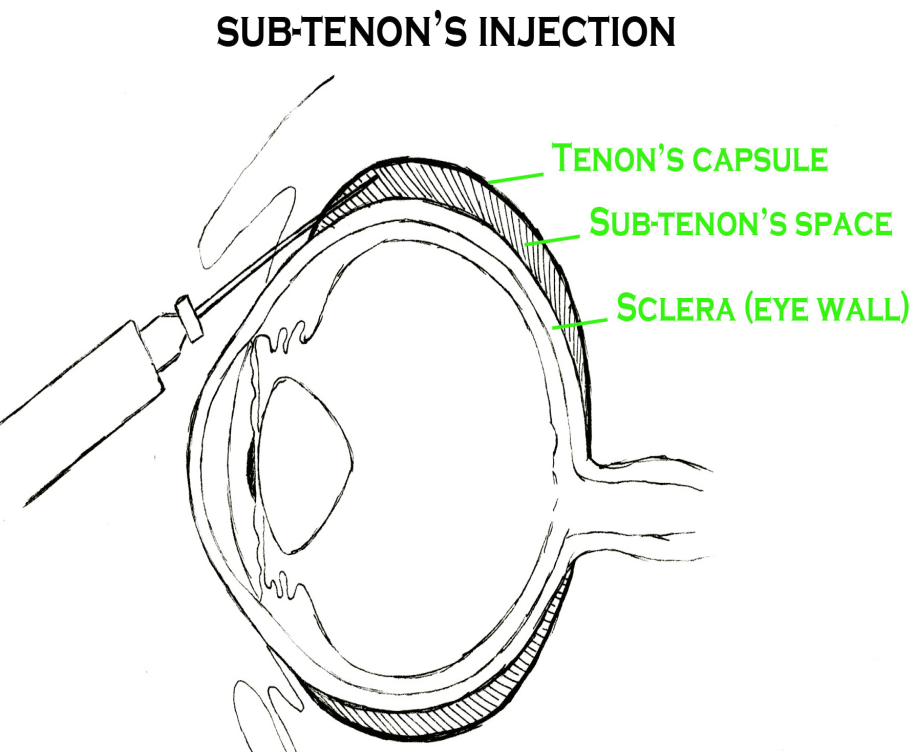 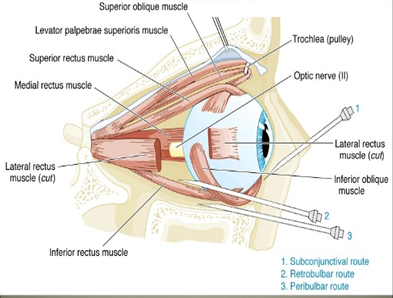 Local injections
i- Periocular
Subconjunctival, peribulbar, retrobulbar, or subtenon
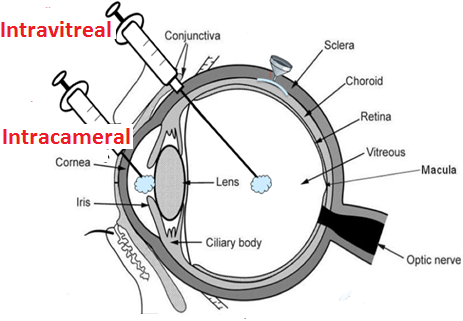 ii- Intraocular
Intracameral or intravitreal
Peri-ocular injections
Subconjunctival, subtenon, peribulbar, or retrobulbar
For infection of anterior segment and inflammation of uvea
bypass the conjunctival and corneal epithelium which is good for drugs with low lipid solubility (e.g. penicillins)
steroid and local anesthetics
Local toxicity, tissue injury, globe perforation, optic nerve damage
Intraocular injections
For anterior segment surgery, infections & retinitis
Intracameral acetylcholine during cataract surgery
Intravitreal antibiotics in cases of endophthalmitis
Intravitreal steroid in macular edema
ADRS: Retinal, intraocular , corneal toxicity
Systemic drugs
Factor influencing systemic drug penetration into ocular tissue
lipid solubility of the drug: more penetration with high lipid solubility
Protein binding: more effect with low protein binding
Eye inflammation: more penetration with ocular inflammation
Ocular drugs
Miotics
Mydriatics
Cycloplegics
Autonomic drugs
Antiglaucoma Drugs
Anti-inflammatory drugs
Steroids & NSAIDs
Chemotherapeutics
Antibacterial, antifungal, antiviral, antimitotic
Local anesthetics
Ocular lubricants
Autonomic drugs
Parasympathetic Drugs
Constriction of the pupillary sphincter muscle (miosis)
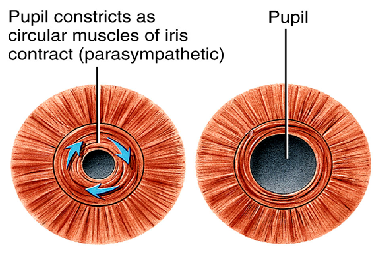 Contraction of the ciliary muscle (accommodation for near vision).
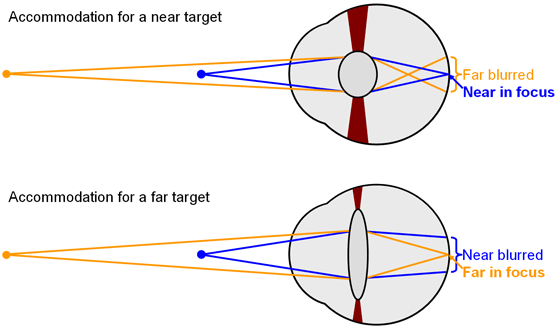 Increase aqueous outflow through the trabecular meshwork into canal of Schlemm by ciliary muscle contraction
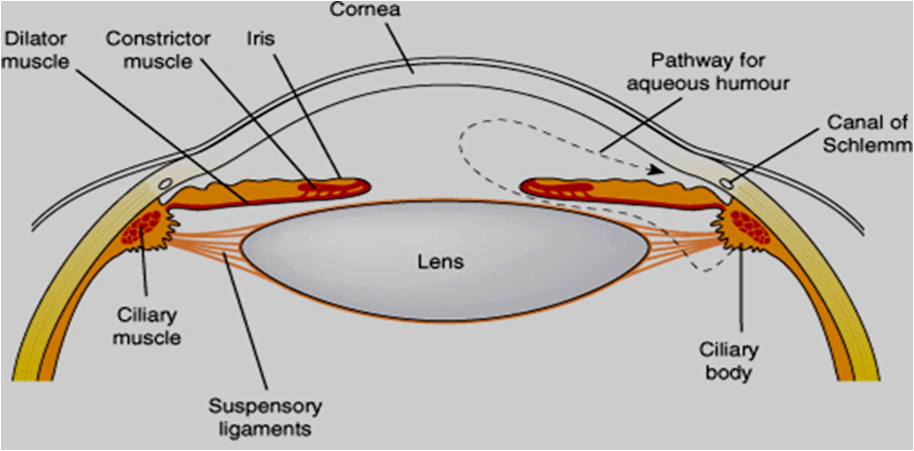 Decrease intraocular pressure
Increase lacrimation
Conjunctival vasodilatation
Parasympathetic Drugs
Clinical uses
Glaucoma (open and close angle)
Counteract action of mydriatics
To break adhesions
In accommodative esotropia (ecothiophate)
In lice infestation of lashes (physostigmine)
Ocular ADRS
Diminished vision (myopia), headache
Cholinergic antagonists
Mydriasis  due to relaxation of circular muscles
Cycloplegia (loss of near accommodation) due to relaxation of ciliary muscles
Loss of light reflex
Increased I.O.P
 Lacrimal secretion  sandy eye
Cholinergic antagonists
Clinical uses
To prevent adhesion in uveitis & iritis
Funduscopic examination of the eye
Measurement of refractive error
Adrenergic agonists
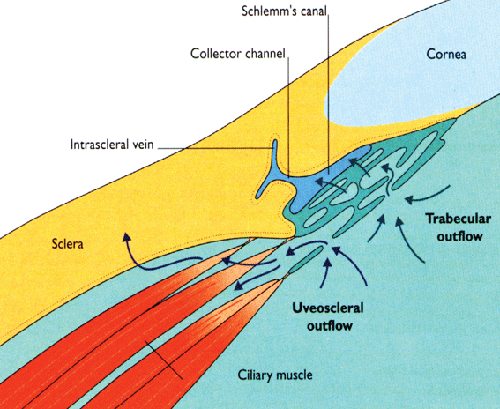 Non-selective agonists
Mechanism:  uveoscleral outflow of aqueous humor
Uses: open angle glaucoma
α1 agonists e.g. phenylepherine
Mydriasis (without cycloplegia)
Funduscopic examination of the eye
Decongestant in minor allergic hyperemia of eye
To prevent adhesion in uveitis & iritis
Adrenergic agonists
α2 agonists  e.g. apraclonidine
Mechanism:  production of aqueous humor
Uses: glaucoma treatment, 
Prophylaxis against IOP spiking after
glaucoma laser procedures
β- blockers
non-selective: timolol, carteolol
selective: betaxolol (beta 1 “cardioselective”)
Mechanism: Act on ciliary body to  production of aqueous humor
Uses: open angle glaucoma
Advantages can be used in patients with hypertension/ischemic heart disease
Ocular ADRS:-  irritation
Treatment of open angle glaucoma (chronic)
Goal is to decrease IOP
Decreasing production of aqueous humor
Β- blockers
α2 agonists 
Carbonic anhydrase inhibitors
Increasing outflow of aqueous humor
Prostaglandins
Adrenergic agonists (non-specific)     ↑uveoscleral outflow
Parasympathomimetics
Carbonic anhydrase inhibitors
Acetazolamide (oral), Dorzolamide (topical)
Mechanism:- production of aqueous humor
Side Effects:
 myopia, malaise, anorexia, GI upset, headache
metabolic acidosis, renal stone,
Contraindications:
 sulpha allergy, digitalis users, pregnancy
prostaglandins
Latanoprost
Mechanism: ↑Uveoscleral outflow
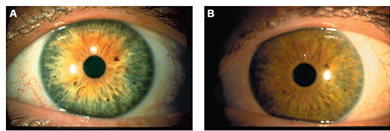 Uses: open angle glaucoma
Administration: Topical drops
Side Effects: Iris color change
Drug Therapy of acute angle closure glaucoma (narrow angle)
Acute, painful increases of pressure
Is associated with occlusion of the outflow drainage pathway
Emergency  situation that require treatment before surgery (Iridectomy)
Oral Acetazolamide
Topical cholinomimetics e.g.: pilocarpine
Dehydrating agents: IV infusion Of hypertonic solution              ( Mannitol, Glycerol)
Analgesics: pethidine or morphine (for pain)
Osmotic agents
Glycerol 50% syrup (cause nausea, hyperglycemia)
Mannitol 20% IV (cause fluid overload and not used in heart failure)
Dehydrate vitreous body which reduce IOP prior to anterior surgical procedures
Used for short term management of acute rise in IOP
Corticosteroids
Mechanism:- Inhibition of arachidonic acid release by inhibiting phospholipase A2
Topical:-prednisolone, dexamethasone, hydrocortisone
Uses: postoperatively, anterior uveitis, severe allergic conjunctivitis, scleritis, prevention and suppression of corneal graft rejection
Systemic:- prednisolone, cortisone
Uses: posterior uveitis, optic neuritis
Ocular ADRS:-Glaucoma, cataract, skin atrophy, secondary infection, delayed wound healing.
NSAIDs
e.g. ketorolac, diclofenac, flurbiprofen
Mechanism: inhibition of cyclo-oxygenase
Uses: Flurbiprofen preoperatively to prevent miosis following  cataract surgery
Diclofenac for postoperative inflammation
Ketorolac  for cystoid macular edema occurring after cataract surgery
Side effects: stinging , sterile corneal melt& perforation
toxicology
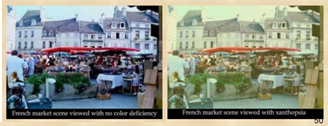 Digitalis causes chromotopsia with overdose
Chloroquine causes retinopathy
Amiodarone causes optic neuropathy & pigmented deposits of the cornea
Phenothizines cause brown pigmentary deposits in the cornea, conjunctiva & eyelid
Sildenafil
Inhibits PDE5 in the corpus cavernosum to achieve penile erection
It also mildly inhibits PDE6 which controls the level of cyclic GMP in the retina→ seeing a bluish haze & causing light sensitivity
Steroids → cataract formation, elevated IOP & glaucoma
Ethambutol → optic neuropathy characterized by gradually progressive central  scotomas & vision loss